Calling Conventions
Hakim Weatherspoon
CS 3410
Computer Science
Cornell University
The slides are the product of many rounds of teaching CS 3410 by Professors Weatherspoon, Bala, Bracy, McKee, and Sirer.
Big Picture: Where are we now?
computejump/branchtargets
memory
registerfile
A
alu
D
D
B
+4
addr
PC
din
dout
control
B
M
inst
memory
extend
imm
newpc
forwardunit
detecthazard
Write-Back
InstructionDecode
InstructionFetch
Memory
ctrl
ctrl
ctrl
Execute
IF/ID
ID/EX
EX/MEM
MEM/WB
Big Picture: Where are we going?
C
int x = 10;
x = 2 * x + 15;
compiler
r0 = 0
r5 = r0 + 10
r5 = r5<<1 #r5 = r5 * 2
r5 = r15 + 15
MIPS
assembly
addiu r5, r0, 10
muli	 r5, r5, 2
addiu r5, r5, 15
assembler
op = addiu    r0         r5                                    10
machinecode
00100000000001010000000000001010
00000000000001010010100001000000
00100000101001010000000000001111
op = addiu    r5         r5                                    15
CPU

Circuits

Gates

Transistors

Silicon
op = r-type               r5       r5   shamt=1     func=sll
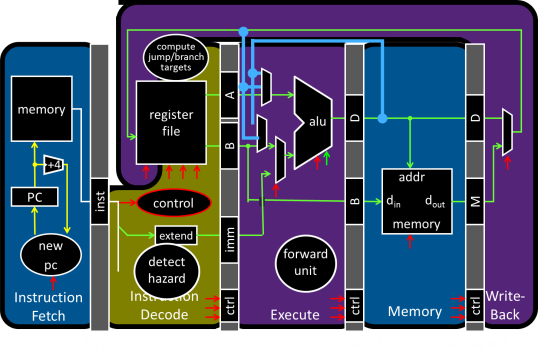 3
[Speaker Notes: 32 bits, 4 bytes]
Goals for this week
Calling Convention for Procedure Calls
Enable code to be reused by allowing code snippets to be invoked

Will need a way to
call the routine (i.e. transfer control to procedure)
pass arguments
fixed length, variable length, recursively

return to the caller
Putting results in a place where caller can find them
Manage register
Calling Convention for Procedure Calls
Transfer Control
Caller  Routine
Routine  Caller
Pass Arguments to and from the routine
fixed length, variable length, recursively
Get return value back to the caller
Manage Registers
Allow each routine to use registers
Prevent routines from clobbering each others’ data
What is a Convention?
Warning: There is no one true MIPS calling convention.
lecture != book != gcc != spim != web
5
Cheat Sheet and Mental Model for Today
computejump/branchtargets
memory
registerfile
A
alu
D
D
B
+4
addr
PC
din
dout
control
B
M
inst
memory
extend
imm
newpc
forwardunit
detecthazard
Write-Back
InstructionDecode
InstructionFetch
Memory
ctrl
ctrl
ctrl
Execute
IF/ID
ID/EX
EX/MEM
MEM/WB
How do we share registers and use memory when making procedure calls?
Cheat Sheet and Mental Model for Today
first four arg words passed in $a0, $a1, $a2, $a3
remaining arg words passed in parent’s stack frame
return value (if any) in $v0, $v1
stack frame at $sp
contains $ra (clobbered on JAL 
	to sub-functions) 
contains local vars (possibly 
	clobbered by sub-functions)
contains extra arguments to sub-functions
contains space for first 4 arguments 
	to sub-functions
callee save regs are preserved
caller save regs are not 
Global data accessed via $gp
$fp 
saved ra
saved fp
saved regs($s0  ... $s7)
locals
outgoingargs
$sp 
[Speaker Notes: Q: Minimum frame size?
A: 24 bytes (ra+fp+4args)
Q: What if this function makes no sub-calls?]
MIPS Register
Return address: $31 (ra)
Stack pointer: $29 (sp)
Frame pointer: $30 (fp)
First four arguments: $4-$7  (a0-a3)
Return result: $2-$3 (v0-v1)
Callee-save free regs: $16-$23 (s0-s7)
Caller-save free regs: $8-$15,$24,$25 (t0-t9)
Reserved: $26, $27
Global pointer: $28 (gp)
Assembler temporary: $1 (at)
MIPS Register Conventions
Calling Convention for Procedure Calls
Transfer Control
Caller  Routine
Routine  Caller
Pass Arguments to and from the routine
fixed length, variable length, recursively
Get return value back to the caller
Manage Registers
Allow each routine to use registers
Prevent routines from clobbering each others’ data
What is a Convention?
Warning: There is no one true MIPS calling convention.
lecture != book != gcc != spim != web
10
How does a function call work?
int main (int argc, char* argv[ ]) {
	int n = 9;
	int result = myfn(n);
}

int myfn(int n) {
	int f = 1;
	int i = 1;
	int j = n – 1;
	while(j >= 0) {
		f *= i;
		i++;
		j = n - i;
	}
	return f;
}
Jumps are not enough
1
main: 
           j myfn
after1:
           add $1,$2,$3
myfn: 
  	…


  	…
  	j after1
2
Jumps to the callee
Jumps back
12
[Speaker Notes: Jumps and branches can transfer control to the callee (called procedure)
Jumps and branches can transfer control back]
Jumps are not enough
1
main: 
           j myfn
after1:
           add $1,$2,$3

           j myfn
after2:
           sub $3,$4,$5
myfn: 
  	…


  	…
  	j after1
3
2
j after2
??? Change target 
on the fly ???
4
Jumps to the callee
Jumps back
What about multiple sites?
13
[Speaker Notes: Jumps and branches can transfer control to the callee (called procedure)
Jumps and branches can transfer control back]
Takeaway1: Need Jump And Link
JAL (Jump And Link) instruction moves a new value into the PC, and simultaneously saves the old value in register $31 (aka $ra or return address)

Thus, can get back from the subroutine to the instruction immediately following the jump by transferring control back to PC in register $31
Jump-and-Link / Jump Register
First call
r31
1
main: 
           jal myfn
after1:
           add $1,$2,$3

           jal myfn
after2:
           sub $3,$4,$5
myfn: 
  …


  …
  jr $31
2
JAL saves the PC in register $31
Subroutine returns by jumping to $31
15
Jump-and-Link / Jump Register
Second call
r31
1
main: 
           jal myfn
after1:
           add $1,$2,$3

           jal myfn
after2:
           sub $3,$4,$5
myfn: 
  …


  …
  jr $31
3
2
4
JAL saves the PC in register $31
Subroutine returns by jumping to $31
What happens for recursive invocations?
16
JAL / JR for Recursion?
int main (int argc, char* argv[ ]) {
	int n = 9;
	int result = myfn(n);
}


int myfn(int n) {
	int f = 1;
	int i = 1;
	int j = n – 1;
	while(j >= 0) {
		f *= i;
		i++;
		j = n - i;
	}
	return f;
}
JAL / JR for Recursion?
int main (int argc, char* argv[ ]) {
	int n = 9;
	int result = myfn(n);
}


int myfn(int n) {

	if(n > 0) {
		return n * myfn(n - 1);
	} else {
		return 1;
	}
}
JAL / JR for Recursion?
First call
r31
1
main: 
           jal myfn
after1:
           add $1,$2,$3
myfn:
           if (test)
	  jal myfn
after2:
  	
	jr $31
Problems with recursion:
19
JAL / JR for Recursion?
Recursive Call
r31
2
1
main: 
           jal myfn
after1:
           add $1,$2,$3
myfn:
    	if (test)
	  jal myfn
after2:
  	
	jr $31
Problems with recursion:
20
JAL / JR for Recursion?
Return from Recursive Call
r31
2
1
main: 
           jal myfn
after1:
           add $1,$2,$3
myfn:
    	if (test)
	  jal myfn
after2:
  	
	jr $31
3
Problems with recursion:
21
Need a “Call Stack”
Call stack
contains activation records                       (aka stack frames)

Each activation record contains
the return address for that invocation
the local variables for that procedure
A stack pointer (sp) keeps track of the top of the stack
dedicated register ($29) on the MIPS
Manipulated by push/pop operations
push: move sp down, store
pop: load, move sp up
high mem
after1
$31 =
sp
low mem
Cheat Sheet and Mental Model for Today
computejump/branchtargets
memory
registerfile
A
alu
D
D
B
+4
addr
PC
din
dout
control
B
M
inst
memory
extend
imm
newpc
forwardunit
detecthazard
Write-Back
InstructionDecode
InstructionFetch
Memory
ctrl
ctrl
ctrl
Execute
IF/ID
ID/EX
EX/MEM
MEM/WB
Need a “Call Stack”
Call stack
contains activation records                       (aka stack frames)

Each activation record contains
the return address for that invocation
the local variables for that procedure
A stack pointer (sp) keeps track of the top of the stack
dedicated register ($29) on the MIPS
Manipulated by push/pop operations
push: move sp down, store
pop: load, move sp up
high mem
after1
$31 =
sp
after2
$31 =
sp
Push: ADDIU $sp, $sp, -4
           SW $31, 0 ($sp)
low mem
Need a “Call Stack”
Call stack
contains activation records                       (aka stack frames)

Each activation record contains
the return address for that invocation
the local variables for that procedure
A stack pointer (sp) keeps track of the top of the stack
dedicated register ($29) on the MIPS
Manipulated by push/pop operations
push: move sp down, store
pop: load, move sp up
high mem
after1
$31 =
sp
after2
$31 =
sp
Push: ADDIU $sp, $sp, -4
           SW $31, 0 ($sp)
Pop: LW $31, 0 ($sp) 
           ADDIU $sp, $sp, 4
           JR $31
low mem
Need a “Call Stack”
high mem
1
2
main: 
     jal myfn
after1:
     add $1,$2,$3
myfn:
        addiu $sp,$sp,-4
        sw $31, 0($sp)
        if (test)
	  jal myfn
after2:
        lw $31, 0($sp)
        addiu $sp,$sp,4
        jr $31
after1
after2
sp
sp
sp
after2
after2
low mem
Stack used to save and restore contents of $31
Need a “Call Stack”
high mem
1
2
main: 
     jal myfn
after1:
     add $1,$2,$3
myfn:
        addiu $sp,$sp,-4
        sw $31, 0($sp)
        if (test)
	  jal myfn
after2:
        lw $31, 0($sp)
        addiu $sp,$sp,4
        jr $31
after1
after2
sp
sp
sp
after2
after2
low mem
Stack used to save and restore contents of $31
Stack Growth
(Call) Stacks start at a high address in memory

Stacks grow down as frames are pushed on
Note: data region starts at a low address and grows up
The growth potential of stacks and data region are not artificially limited
An executing program in memory
0xfffffffc
system reserved
top
system reserved
0x80000000
0x7ffffffc
stack
(stack grows down)
(.stack)
(heap grows up)
(static) data
.data
dynamic data (heap)
text
.text
.data
0x10000000
static data
code (text)
.text
reserved
0x00400000
bottom
0x00000000
system reserved
An executing program in memory
0xfffffffc
system reserved
top
system reserved
0x80000000
0x7ffffffc
stack
(stack grows down)
(.stack)
“Data Memory”
(heap grows up)
(static) data
.data
dynamic data (heap)
text
.text
0x10000000
static data
code (text)
“Program Memory”
reserved
0x00400000
bottom
30
0x00000000
system reserved
Anatomy of an executing program
computejump/branchtargets
memory
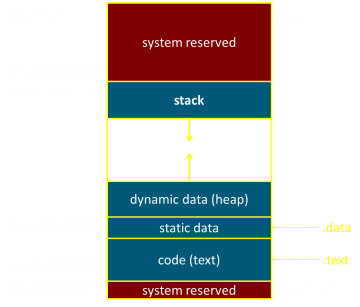 registerfile
A
alu
D
D
B
$29 ($sp)
$31 ($ra)
+4
addr
Stack, Data, Code 
Stored in Memory
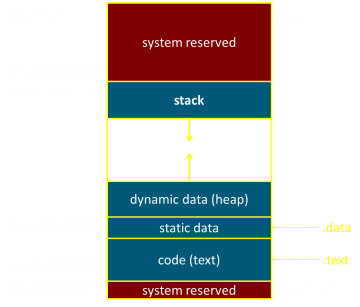 PC
din
dout
control
B
M
inst
memory
extend
imm
newpc
forwardunit
detecthazard
Stack, Data, Code 
Stored in Memory
Write-Back
InstructionDecode
InstructionFetch
Memory
ctrl
ctrl
ctrl
Execute
IF/ID
ID/EX
EX/MEM
MEM/WB
An executing program in memory
0xfffffffc
system reserved
top
system reserved
0x80000000
0x7ffffffc
stack
(stack grows down)
(.stack)
“Data Memory”
(heap grows up)
(static) data
.data
dynamic data (heap)
text
.text
0x10000000
static data
code (text)
“Program Memory”
reserved
0x00400000
bottom
32
0x00000000
system reserved
The Stack
Stack contains stack frames (aka “activation records”)
1 stack frame per dynamic function
Exists only for the duration of function
Grows down, “top” of stack is $sp, r29 	
Example: lw $r1, 0($sp) puts word at top of stack into $r1 
Each stack frame contains:
Local variables, return address (later), register
       backups (later)
main stack frame
myfn stack frame
myfn stack frame
int main(…) {
         ...
     myfn(x);
}
int myfn(int n) {
         ...
     myfn();
}
system reserved
$sp
stack
heap
static data
code
33
system reserved
The Heap
Heap holds dynamically allocated memory
Program must maintain pointers to anything allocated
Example: if $r3 holds x
lw $r1, 0($r3) gets first word x points to
Data exists from malloc() to free()
system reserved
stack
x
y
z
void some_function() {
  int *x = malloc(1000);
  int *y = malloc(2000);
  free(y);
  int *z = malloc(3000);
}
3000 bytes
2000 bytes
heap
1000 bytes
static data
code
34
system reserved
Data Segment
Data segment contains global variables
Exist for all time, accessible to all routines
Accessed w/global pointer
$gp, r28, points to middle of segment
Example:    lw $r1, 0($gp) gets middle-most word
					(here, max_players)
system reserved
int max_players = 4;

int main(...) {
	...
}
stack
gp
4
heap
static data
code
35
system reserved
Globals and Locals
Variables                Visibility	Lifetime	Location
Function-Local
Global
Dynamic
int n = 100;
int main (int argc, char* argv[ ]) {
		int i, m = n, sum = 0;  
		int* A = malloc(4*m + 4);
		for (i = 1; i <= m; i++) { 
        sum += i; A[i] = sum; }
		printf ("Sum 1 to %d is %d\n", n, sum);
}
36
[Speaker Notes: function / func invocation / stack
file or prog / prog execution / data segment
undef / malloc to free / heap
bug in this code]
Takeaway2: Need a Call Stack
JAL (Jump And Link) instruction moves a new value into the PC, and simultaneously saves the old value in register $31 (aka $ra or return address) Thus, can get back from the subroutine to the instruction immediately following the jump by transferring control back to PC in register $31

Need a Call Stack to return to correct calling procedure.  To maintain a stack, need to store an activation record (aka a “stack frame”) in memory.  Stacks keep track of the correct return address by storing the contents of $31 in memory (the stack).
Calling Convention for Procedure Calls
Transfer Control
Caller  Routine
Routine  Caller
Pass Arguments to and from the routine
fixed length, variable length, recursively
Get return value back to the caller
Manage Registers
Allow each routine to use registers
Prevent routines from clobbering each others’ data
38
Next Goal
Need consistent way of passing arguments and getting the result of a subroutine invocation
Arguments & Return Values
Need consistent way of passing arguments and getting the result of a subroutine invocation

Given a procedure signature, need to know where arguments should be placed
int min(int a, int b);
int subf(int a, int b, int c, int d, int e);
int isalpha(char c);
int treesort(struct Tree *root);
struct Node *createNode();
struct Node mynode();

Too many combinations of char, short, int, void *, struct, etc.
MIPS treats char, short, int and void * identically
Simple Argument Passing (1-4 args)
main() {
   int x = myfn(6, 7);
   x = x + 2;
}
First four arguments: 
passed in registers $4-$7 
aka $a0, $a1, $a2, $a3
Returned result:
passed back in a register
Specifically, $2, aka $v0
main: 
   li $a0, 6
   li $a1, 7
   jal myfn
   addiu $r1, $v0, 2
Note: This is not the entire story for 1-4 arguments.
Please see the Full Story slides.
41
Conventions so far:
args passed in $a0, $a1, $a2, $a3
return value (if any) in $v0, $v1
stack frame at $sp
contains $ra (clobbered on JAL to sub-functions)
Q: What about argument lists?
Many Arguments (5+ args)
main() {
   myfn(0,1,2,3,4,5);
   …
}
First four arguments: 
passed in $4-$7 
aka $a0-$a3
Subsequent arguments:
    ”spill” onto the stack
main: 
   li $a0, 0
   li $a1, 1
   li $a2, 2
   li $a3, 3
   addiu $sp,$sp,-8
   li $8, 4
   sw $8, 0($sp)
   li $8, 5
   sw $8, 4($sp)
   jal myfn
sp
5
4
sp
Note: This is not the entire story for 5+ arguments.
Please see the Full Story slides.
43
Argument Passing: the Full Story
Arguments 1-4: 
  passed in $4-$7
  room on stack 
Arguments 5+:
  placed on stack
main() {
   myfn(0,1,2,3,4,5);
   …
}
sp
main: 
   li $a0, 0
   li $a1, 1
   li $a2, 2
   li $a3, 3
   addiu $sp,$sp,-24
   li $8, 4
   sw $8, 16($sp)
   li $8, 5
   sw $8, 20($sp)
   jal myfn
5
20($sp)
4
16($sp)
space for a3
12($sp)
space for a2
8($sp)
space for a1
4($sp)
sp
space for a0
0($sp)
Stack decremented by 
max(16, #args x 4)
Here: max (16, 24) = 24
44
Pros of Argument Passing Convention
Consistent way of passing arguments to and from subroutines
Creates single location for all arguments
Caller makes room for $a0-$a3 on stack
Callee must copy values from $a0-$a3 to stack
      callee may treat all args as an array in memory
Particularly helpful for functions w/ variable length inputs:      printf(“Scores: %d %d %d\n”, 1, 2, 3);
Aside: not a bad place to store inputs if callee needs to call a function (your input cannot stay in $a0 if you need to call another function!)
45
Frame Layout & the Frame Pointer
sp
blue’s Ret Addr
blue’s stack frame
5
4
space for a3
space for a2
space for a1
sp
space for a0
blue() {
    pink(0,1,2,3,4,5);
}
46
Frame Layout & the Frame Pointer
Notice
Pink’s arguments are on blue’s stack
sp changes as functions call other functions, complicates accesses
 Convenient to keep pointer to bottom of stack == frame pointer
	$30, aka $fp
           can be used to restore $sp on exit
blue’s Ret Addr
blue’s stack frame
5
4
space for a3
space for a2
space for a1
sp
space for a0
 fp
pink’s Ret Addr
pink’s stack frame
blue() {
    pink(0,1,2,3,4,5);
}
pink(int a, int b, int c, int d, int e, int f) {
    …
}
sp
47
Conventions so far
first four arg words passed in $a0, $a1, $a2, $a3
remaining arg words passed in parent’s stack frame
return value (if any) in $v0, $v1
stack frame ($fp to $sp) contains:
$ra (clobbered on JAL to sub-functions) 
space for 4 arguments to Callees
arguments 5+ to Callees
[Speaker Notes: Q: Minimum frame size?
A: 24 bytes (ra+fp+4args)
Q: What if this function makes no sub-calls?]
MIPS Register Conventions so far:
Pseudo-Instructions
e.g.  BLZ

SLT $at
BNE $at, 0, L
[Speaker Notes: why $at? BLT psuedo-instruction and others]
C & MIPS: the fine print
C allows passing whole structs
int dist(struct Point p1, struct Point p2);
Treated as collection of consecutive 32-bit arguments
Registers for first 4 words, stack for rest
Better:  int dist(struct Point *p1, struct Point *p2);

Where are the arguments to:
void sub(int a, int b, int c, int d, int e);
void isalpha(char c);
void treesort(struct Tree *root);
Where are the return values from:
struct Node *createNode();
struct Node mynode();
Many combinations of char, short, int, void *, struct, etc.
MIPS treats char, short, int and void * identically
Globals and Locals
Global variables are allocated in the “data” region of the program
Exist for all time, accessible to all routines

Local variables are allocated within the stack frame
Exist solely for the duration of the stack frame

Dangling pointers are pointers into a destroyed stack frame
C lets you create these, Java does not
int *foo() { int a; return &a; }
Global and Locals
How does a function load global data?
global variables are just above 0x10000000 


Convention: global pointer
$28 is $gp (pointer into middle of global data section)$gp = 0x10008000
Access most global data using LW at $gp +/- offsetLW $v0, 0x8000($gp) LW $v1, 0x7FFF($gp)
[Speaker Notes: # data at 0x10000000
# data at 0x1000FFFF
(64KB range)]
Anatomy of an executing program
0xfffffffc
system reserved
top
system reserved
0x80000000
0x7ffffffc
stack
(stack grows down)
(.stack)
(heap grows up)
(static) data
.data
dynamic data (heap)
$gp
text
.text
0x10000000
static data
code (text)
reserved
0x00400000
0x00000000
bottom
system reserved
Frame Pointer
It is often cumbersome to keep track of location of data on the stack
The offsets change as new values are pushed onto and popped off of the stack

Keep a pointer to the bottom of the top stack frame
Simplifies the task of referring to items on the stack

A frame pointer, $30, aka $fp
Value of $sp upon procedure entry
Can be used to restore $sp on exit
Conventions so far
first four arg words passed in $a0-$a3
remaining args passed in parent’s stack frame
return value (if any) in $v0, $v1
stack frame ($fp to $sp) contains:
$ra (clobbered on JALs)  
space for 4 arguments to Callees
arguments 5+ to Callees
global data accessed via $gp
[Speaker Notes: Q: Minimum frame size?
A: 24 bytes (ra+fp+4args)
Q: What if this function makes no sub-calls?]
Calling Convention for Procedure Calls
Transfer Control
Caller  Routine
Routine  Caller
Pass Arguments to and from the routine
fixed length, variable length, recursively
Get return value back to the caller
Manage Registers
Allow each routine to use registers
Prevent routines from clobbering each others’ data
56
Next Goal
What convention should we use to share use of registers across procedure calls?
Register Management
Functions:
Are compiled in isolation
Make use of general purpose registers
Call other functions in the middle of their execution
These functions also use general purpose registers!
No way to coordinate between caller & callee

 Need a convention for register management
58
[Speaker Notes: Also, $gp is a callee save register]
Register Usage
Suppose a routine would like to store a value in a register
Two options: callee-save and caller-save
Callee-save:
Assume that one of the callers is already using that register to hold a value of interest
Save the previous contents of the register on procedure entry, restore just before procedure return
E.g. $31
Caller-save:
Assume that a caller can clobber any one of the registers
Save the previous contents of the register before proc call
Restore after the call
MIPS calling convention supports both
Caller-saved
Registers that the caller cares about: $t0… $t9
About to call a function?
Need value in a t-register after function returns? 
	 save it to the stack before fn call
	 restore it from the stack after fn returns
Don’t need value?  do nothing


Functions
Can freely use these registers
Must assume that their contents 
are destroyed by other functions
Suppose:
$t0 holds x
$t1 holds y
$t2 holds z
Where do we save and restore?
void myfn(int a) {
  int x = 10;
  int y = max(x, a);
  int z = some_fn(y);
  return (z + y);
}
60
Callee-saved
Registers a function intends to use: $s0… $s9
About to use an s-register? You MUST:
Save the current value on the stack before using
Restore the old value from the stack before fn returns


Functions
Must save these registers before 
    using them
May assume that their contents 
    are preserved even across fn calls
Suppose:
$s0 holds x
$s1 holds y
$s2 holds z
Where do we save and restore?
void myfn(int a) {
  int x = 10;
  int y = max(x, a);
  int z = some_fn(y);
  return (z + y);
}
61
Caller-Saved Registers in Practice
Assume the registers are free for the taking, use with no overhead

Since subroutines will do the same, must protect values needed later:
Save before fn call
Restore after fn call 

Notice: Good registers to use if you don’t call too many functions or if the values don’t matter later on anyway.
main:
  …
  [use $8 & $9]
  …
  addiu $sp,$sp,-8
  sw $9, 4($sp)
  sw $8, 0($sp)
  jal mult
  lw $9, 4($sp)
  lw $8, 0($sp)
  addiu $sp,$sp,8
  …
  [use $8 & $9]
62
Caller-Saved Registers in Practice
Assume the registers are free for the taking, use with no overhead

Since subroutines will do the same, must protect values needed later:
Save before fn call
Restore after fn call 

Notice: Good registers to use if you don’t call too many functions or if the values don’t matter later on anyway.
main:
  …
  [use $t0 & $t1]
  …
  addiu $sp,$sp,-8
  sw $t1, 4($sp)
  sw $t0, 0($sp)
  jal mult
  lw $t1, 4($sp)
  lw $t0, 0($sp)
  addiu $sp,$sp,8
  …
  [use $t0 & $t1]
63
Callee-Saved Registers in Practice
main:
  addiu $sp,$sp,-32
  sw $31,28($sp)
  sw $30, 24($sp)
  sw $17, 20($sp)
  sw $16, 16($sp)
  addiu  $fp, $sp, 28
	…
  [use $16 and $17]
      …
  lw $31,28($sp)
  lw $30,24($sp)
  lw $17, 20$sp)
  lw $16, 16($sp)
  addiu $sp,$sp,32
  jr $31
Assume caller is using the registers
    Save on entry
    Restore on exit


Notice: Good registers to use if you make a lot of function calls and need values that are preserved across all of them. 
Also, good if caller is actually using the registers, otherwise the save and restores are wasted. But hard to know this.
64
Callee-Saved Registers in Practice
main:
  addiu $sp,$sp,-32
  sw $ra,28($sp)
  sw $fp, 24($sp)
  sw $s1, 20($sp)
  sw $s0, 16($sp)
  addiu  $fp, $sp, 28
	…
  [use $s0 and $s1]
      …
  lw $ra,28($sp)
  lw $fp,24($sp)
  lw $s1, 20$sp)
  lw $s0, 16($sp)
  addiu $sp,$sp,32
  jr $ra
Assume caller is using the registers
    Save on entry
    Restore on exit


Notice: Good registers to use if you make a lot of function calls and need values that are preserved across all of them. 
Also, good if caller is actually using the registers, otherwise the save and restores are wasted. But hard to know this.
65
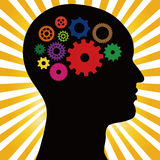 Frame Layout on Stack
Assume a function uses two callee-save registers.  
How do we allocate a stack frame? How large is the stack frame? 
What should be stored in the stack frame?  
Where should everything be stored?
fp 
saved ra
saved fp
saved regs($s0  ... $s7)
locals
outgoingargs
sp 
66
[Speaker Notes: Q: Minimum frame size?
A: 24 bytes (ra+fp+4args)
Q: What if this function makes no sub-calls?]
Frame Layout on Stack
ADDIU $sp, $sp, -32	# allocate frame
SW $ra, 28($sp)	# save $ra
SW $fp, 24($sp)	# save old $fp
SW $s1, 20($sp)	# save ...
SW $s0, 16($sp)	# save ...
ADDIU $fp, $sp, 28	# set new frame ptr
…			...
BODY
…			...
LW $s0, 16($sp)	# restore …
LW $s1, 20($sp)	# restore …
LW $fp, 24($sp)	# restore old $fp
LW $ra, 28($sp)	# restore $ra
ADDIU $sp,$sp, 32	# dealloc frame
JR $ra
fp 
saved ra
saved fp
saved regs($s0  ... $s7)
locals
outgoingargs
sp 
67
Frame Layout on Stack
blue’s ra
blue() {
   pink(0,1,2,3,4,5);
}

pink(int a, int b, int c, int d, int e, int f) {
    int x;
    orange(10,11,12,13,14);
}

orange(int a, int b, int c, int, d, int e) {
	char buf[100];
	gets(buf);      // no bounds check!
}
blue’s stack frame
saved fp
saved regs
args for pink
pink’s ra
pink’s stack frame
blue’s fp
saved regs
x
args for orange
fp
orange’s ra
orange
stack frame
pink’s fp
saved regs
What happens if  more than 100 bytes 
is written to buf?
buf[100]
sp
68
MIPS Register Recap
Return address: $31 (ra)
Stack pointer: $29 (sp)
Frame pointer: $30 (fp)
First four arguments: $4-$7  (a0-a3)
Return result: $2-$3 (v0-v1)
Callee-save free regs: $16-$23 (s0-s7)
Caller-save free regs: $8-$15,$24,$25 (t0-t9)
Reserved: $26, $27
Global pointer: $28 (gp)
Assembler temporary: $1 (at)
MIPS Register Conventions
Convention recap so far
first four arg words passed in $a0-$a3
remaining args passed in parent’s stack frame
return value (if any) in $v0, $v1
stack frame ($fp to $sp) contains:
$ra (clobbered on JALs) 
local variables 
space for 4 arguments to Callees
arguments 5+ to Callees
callee save regs: preserved
caller save regs: not preserved 
global data accessed via $gp
$fp 
saved ra
saved fp
saved regs($s0  ... $s7)
locals
outgoingargs
$sp 
71
[Speaker Notes: Q: Minimum frame size?
A: 24 bytes (ra+fp+4args)
Q: What if this function makes no sub-calls?]
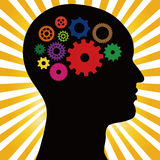 Activity #1: Calling Convention Example
int test(int a, int b) {
    int tmp = (a&b)+(a|b);
    int s = sum(tmp,1,2,3,4,5);
    int u = sum(s,tmp,b,a,b,a);
    return u + a + b;
}
s0 = a0
s1 = a1
t0 = a & b
t1 = a | b
t0 = t0 + t1 
SW t0, 24(sp) # tmp
a0 = t0
a1 = 1
a2 = 2
a3 = 3
SW 4, 0(sp)
SW 5, 4(sp)
JAL sum
NOP
LW t0, 24(sp)
a0 = v0
a1 = t0
a2 = s1
a3 = s0
SW s1, 0(sp)
SW s0, 4(sp)
JAL sum
NOP
v0 = v0 + s0 + s1
Correct Order:
Body First
Determine stack frame size
Complete Prologue/Epilogue
Activity #2: Calling Convention Example: Prologue, Epilogue
ADDIU $sp, $sp, -40
SW $ra, 36($sp)
SW $fp, 32($sp)
SW $s0, 28($sp)
SW $s5, 24($sp)
ADDIU $fp, $sp, 40
...
...
LW $s5, 24($sp)
LW $s0, 28($sp)
LW $fp, 32($sp)
LW $ra, 36($sp)
ADDIU $sp, $sp, 40
JR $ra
test:
# allocate frame
# save $ra
# save old $fp
# callee save ...
# callee save ...
# set new frame ptr
	...
	...
# restore …
# restore …
# restore old $fp
# restore $ra
# dealloc frame
Next Goal
Can we optimize the assembly code at all?
Activity #3: Calling Convention Example
int test(int a, int b) {
    int tmp = (a&b)+(a|b);
    int s = sum(tmp,1,2,3,4,5);
    int u = sum(s,tmp,b,a,b,a);
    return u + a + b;
}
How can we optimize 
the assembly code?
s0 = a0
s1 = a1
t0 = a & b
t1 = a | b
t0 = t0 + t1 
SW t0, 24(sp) # tmp
a0 = t0
a1 = 1
a2 = 2
a3 = 3
SW 4, 0(sp)
SW 5, 4(sp)
JAL sum
NOP
LW t0, 24(sp)
a0 = v0
a1 = t0
a2 = s1
a3 = s0
SW s1, 0(sp)
SW s0, 4(sp)
JAL sum
NOP
v0 = v0 + s0 + s1
[Speaker Notes: Optimize by removing the NOPs.  That is, putting a independent instruction in the delay slot]
Activity #3: Calling Convention Example: Prologue, Epilogue
ADDIU $sp, $sp, -40
SW $ra, 36($sp)
SW $fp, 32($sp)
SW $s0, 28($sp)
SW $s5, 24($sp)
ADDIU $fp, $sp, 40
...
...
LW $s5, 24($sp)
LW $s0, 28($sp)
LW $fp, 32($sp)
LW $ra, 36($sp)
ADDIU $sp, $sp, 40
JR $ra
test:
# allocate frame
# save $ra
# save old $fp
# callee save ...
# callee save ...
# set new frame ptr
	...
	...
# restore …
# restore …
# restore old $fp
# restore $ra
# dealloc frame
Minimum stack size for a standard function?
[Speaker Notes: Q: Minimum frame size?
A: 24 bytes (ra+fp+4args)
Q: What if this function makes no sub-calls?]
Minimum stack size for a standard function?
$fp 
saved ra
saved fp
saved regs($s0  ... $s7)
locals
outgoingargs
$sp 
[Speaker Notes: Q: Minimum frame size?
A: 24 bytes (ra+fp+4args)
Q: What if this function makes no sub-calls?]
Leaf Functions
Leaf function does not invoke any other functions
int f(int x, int y) { return (x+y); }

Optimizations?
Next Goal
Given a running program (a process), how do we know what is going on (what function is executing, what arguments were passed to where, where is the stack and current stack frame, where is the code and data, etc)?
Anatomy of an executing program
0xfffffffc
system reserved
top
system reserved
0x80000000
0x7ffffffc
stack
(stack grows down)
(.stack)
(heap grows up)
(static) data
.data
dynamic data (heap)
text
.text
0x10000000
.data
static data
code (text)
PC
reserved
0x00400000
.text
0x00000000
bottom
system reserved
Activity #4: Debugging
init(): 	0x400000
printf(s, …): 	0x4002B4
vnorm(a,b): 	0x40107C
main(a,b):	0x4010A0
pi:	0x10000000
str1:	0x10000004
CPU:
$pc=0x004003C0
$sp=0x7FFFFFAC
$ra=0x00401090
0x00000000
0x0040010c
0x7FFFFFF4
0x00000000
What func is running?
Who called it?
Has it called anything?
Will it?
Args?
Stack depth?
Call trace?
0x00000000
0x00000000
0x00000000
0x004010c4
0x7FFFFFDC
0x00000000
0x00000000
0x00000015
0x7FFFFFB0
0x10000004
0x00401090
[Speaker Notes: pc  in printf
ra  called from vnorm? or called vnorm?
0(sp)  looks like in printf, called by vnorm, and not going to call anything else
4,8(sp)  looks like args are str1 and 0x15
20(sp)  looks like a return address, probably main called vnorm with less than 4 args
44(sp)  looks like a return address, probably init called main
how large is init’s stack frame?]
Convention Summary
How to write and Debug a MIPS program using calling convention
first four arg words passed in $a0, $a1, $a2, $a3
remaining arg words passed in parent’s stack frame
return value (if any) in $v0, $v1
stack frame ($fp to $sp) contains:
$ra (clobbered on JAL  to sub-functions)
 $fp
local vars (possibly clobbered by sub-functions)
contains extra arguments to sub-functions
	(i.e. argument “spilling)
contains space for first 4 arguments 
	to sub-functions
callee save regs are preserved
caller save regs  are not 
Global data accessed via $gp
$fp 
saved ra
saved fp
saved regs($s0  ... $s7)
locals
outgoingargs
$sp 
[Speaker Notes: Q: Minimum frame size?
A: 24 bytes (ra+fp+4args)
Q: What if this function makes no sub-calls?]